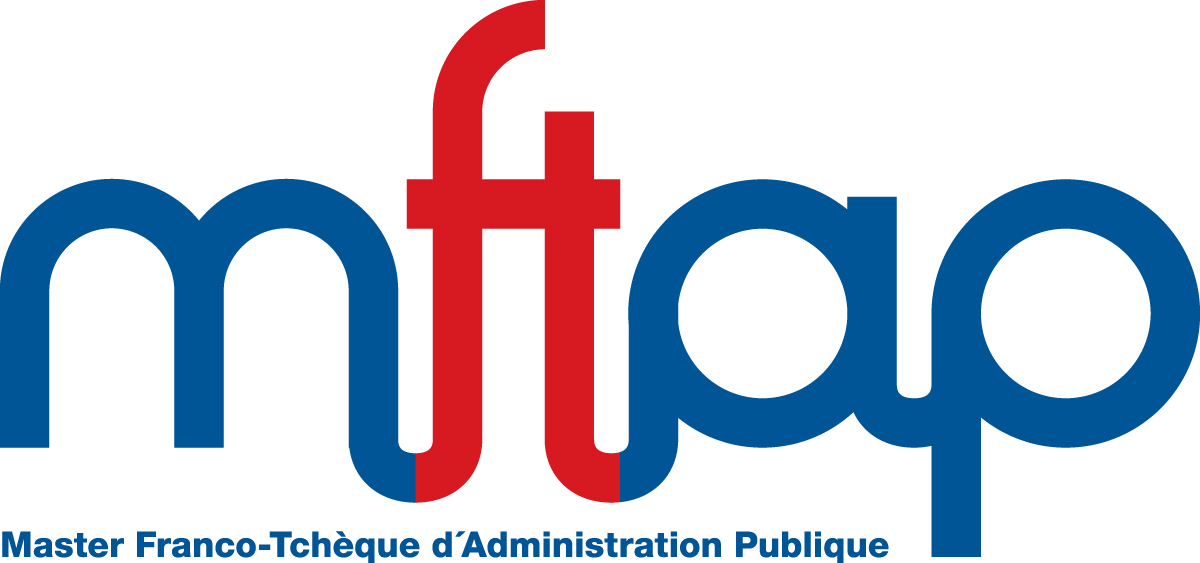 Francouzsko-české studium veřejné správy
PhDr. Ing. Pavla Hradecká
koordinátorka MFTAP
Čím je program MFTAP výjimečný?
navazující magisterské studium na Masarykově univerzitě v Brně a na Université de Rennes ve Francii
dvě odborné stáže v institucích veřejné správy v ČR a ve Francii
výuka v češtině a ve francouzštině
absolventi získávají dva magisterské diplomy: český (titul Ing.) a francouzský (diplom Master)
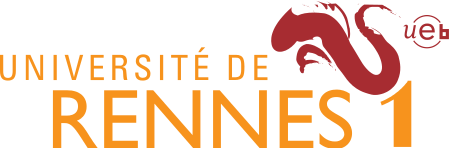 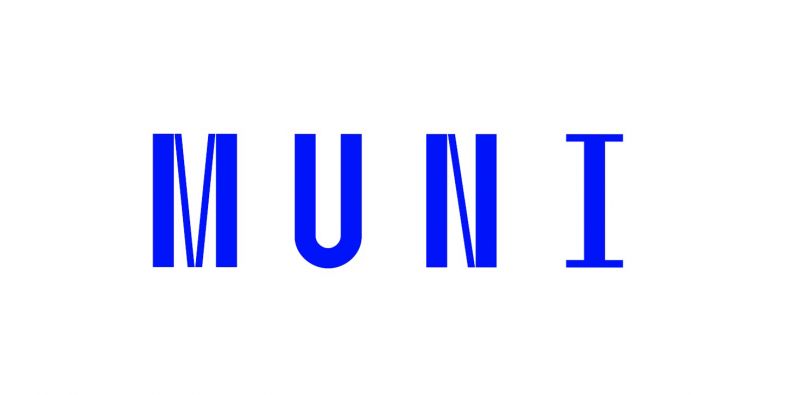 Francouzsko-české studium veřejné správy
2
Studium
výuka v češtině a ve francouzštině na ESF MU
vyučování zajištěno odborníky z obou univerzit 
stáž v instituci veřejné správy v ČR
1. ročník
výuka ve Francii 
stáž v instituci veřejné správy ve Francii
diplomová práce
2. ročník
3
Francouzsko-české studium veřejné správy
Vyučované předměty
Mikroekonomie, Makroekonomie
Evropská unie – instituce a právo
Veřejná politika
Veřejná správa a správní právo v ČR / ve Francii
Řízení a kontrola v institucích veřejné správy 
Rozvoj komunikačních a manažerských dovedností 
Všeobecný rozhled a rozvoj komunikačních schopností 
Měsíční stáž v instituci veřejné správy v ČR
Stáž v instituci veřejné správy ve Francii
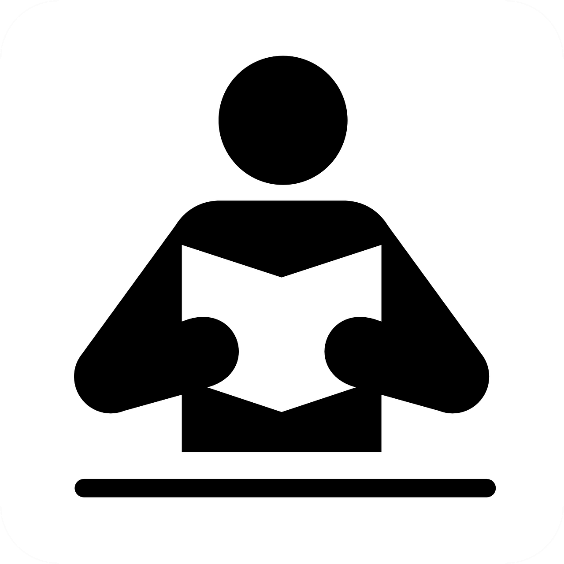 4
Francouzsko-české studium veřejné správy
Kde pracují naši absolventi?
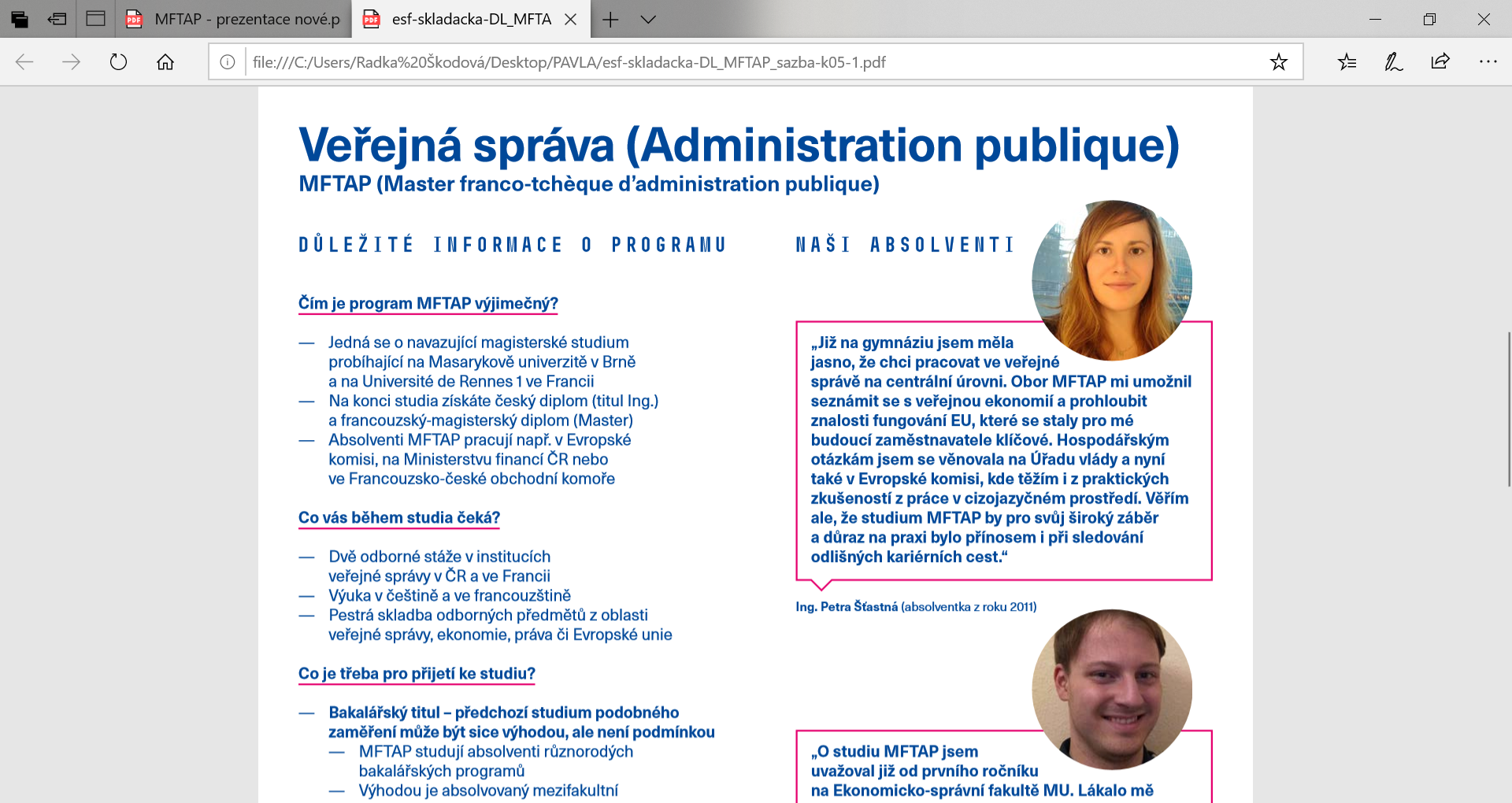 Ing. Petra Šťastná absolventka z roku 2011

Evropská komise
Evropská komise a jiné instituce EU
Ministerstvo financí ČR
Ministerstvo zahraničních věcí ČR
Francouzsko-česká obchodní komora
Czech Tourism
magistráty, krajské úřady
soukromý sektor (PPG, IBM, Zebra Technologies, Atlas Copco)
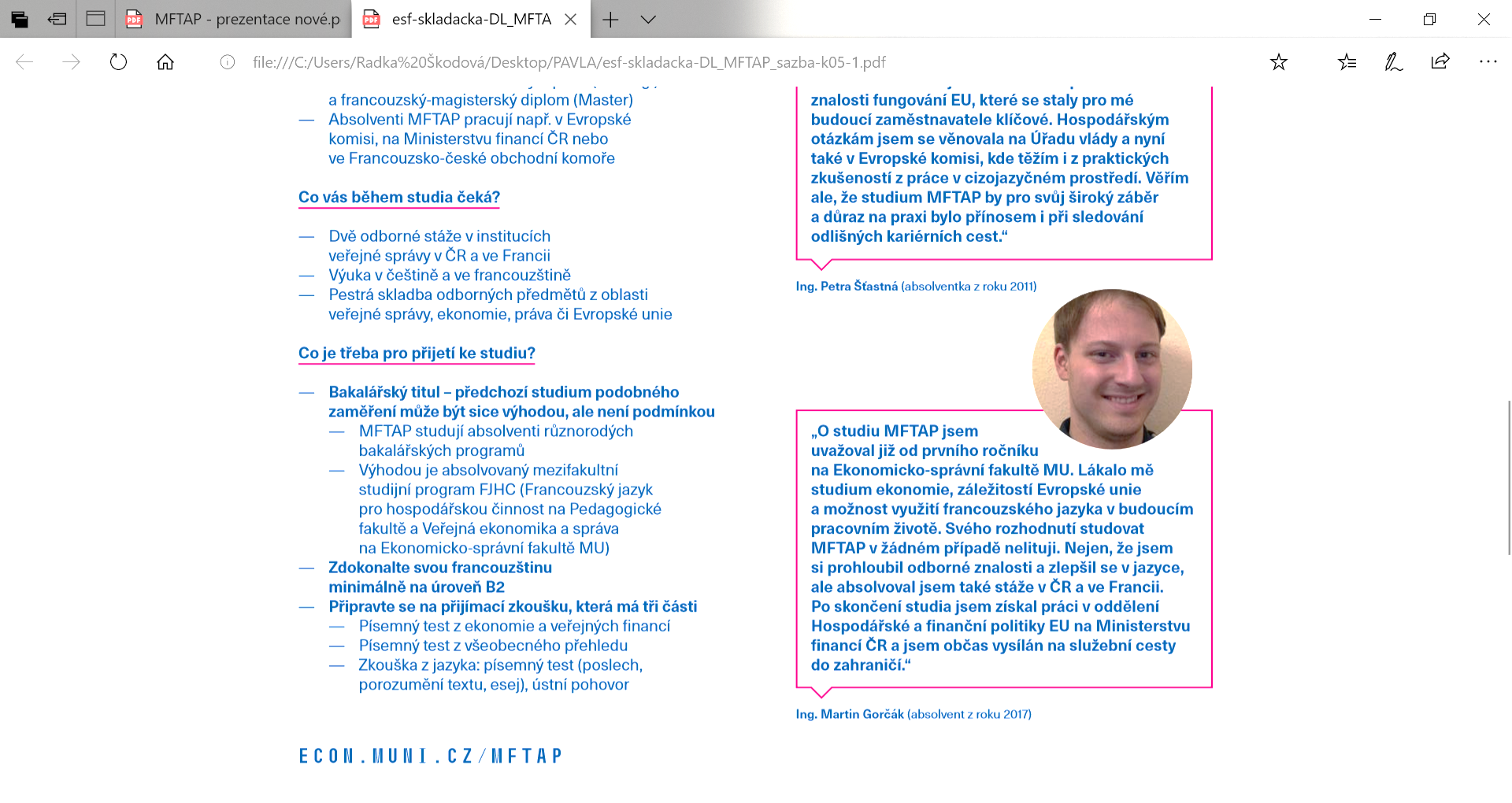 Ing. Martin Gorčák 
absolvent z roku 2017

Ministerstvo financí ČR
(Odbor záležitosti EU)
5
Francouzsko-české studium veřejné správy
Podmínky pro přijetí
titul Bc.
francouzský jazyk na úrovni B2
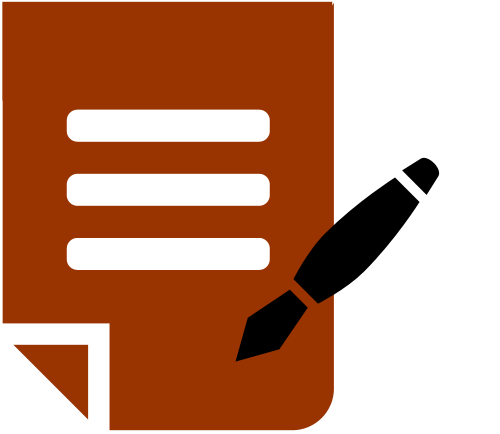 přijímací řízení  
→ komplexní zkouška z francouzského jazyka
písemný test: poslech, porozumění textu, esej
ústní zkouška: hodnotí se schopnost reagovat ve francouzštině, všeobecný rozhled uchazeče a předpoklady pro studium
Francouzsko-české studium veřejné správy
6
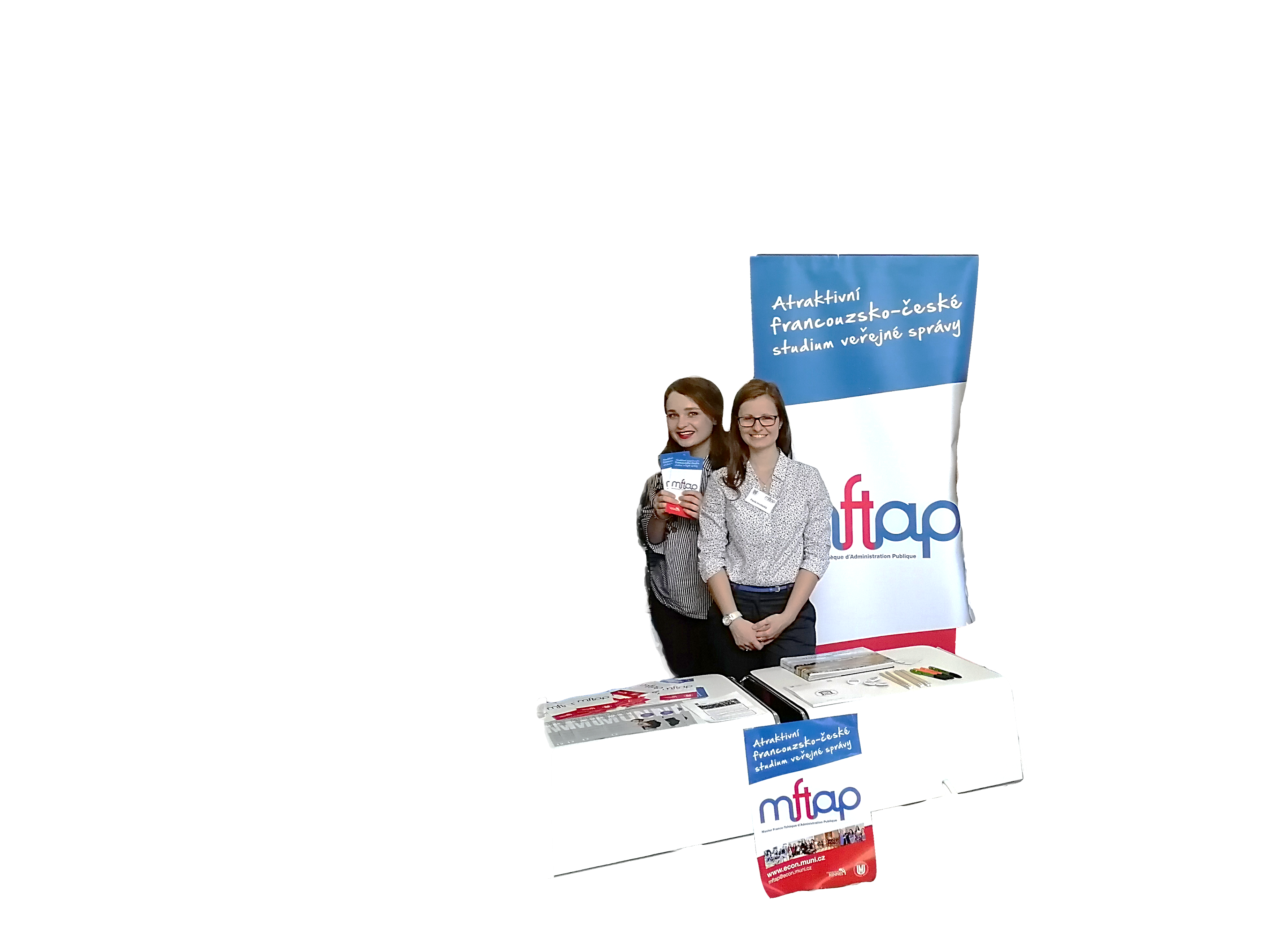 Jak nás kontaktovat?
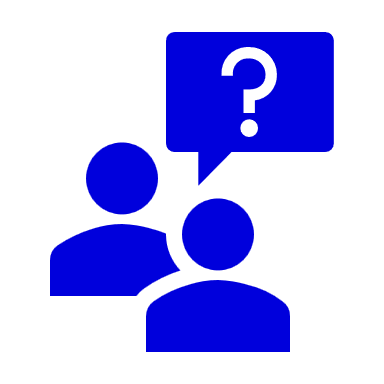 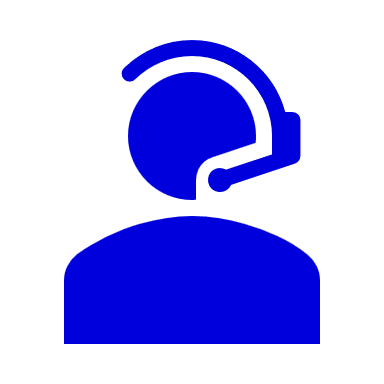 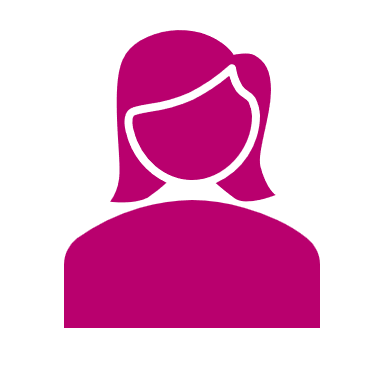 www.facebook.com/MFTAPnaMU
www.Instagram.com/mftapnamu
www.linkedin.com/groups/12774233
PhDr. Ing. Pavla Hradecká pavla.hradecka@econ.muni.cz
tel.: 549 49 1771
mftap@econ.muni.cz
Francouzsko-české studium veřejné správy
7
www.econ.muni.cz/MFTAP
www.econ.muni.cz/Administration_publique
Studijně-pracovní pobyt v Rennes
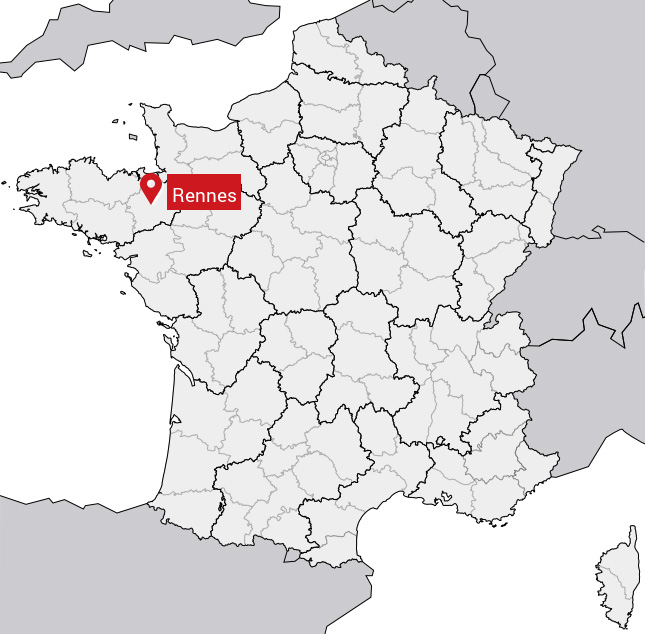 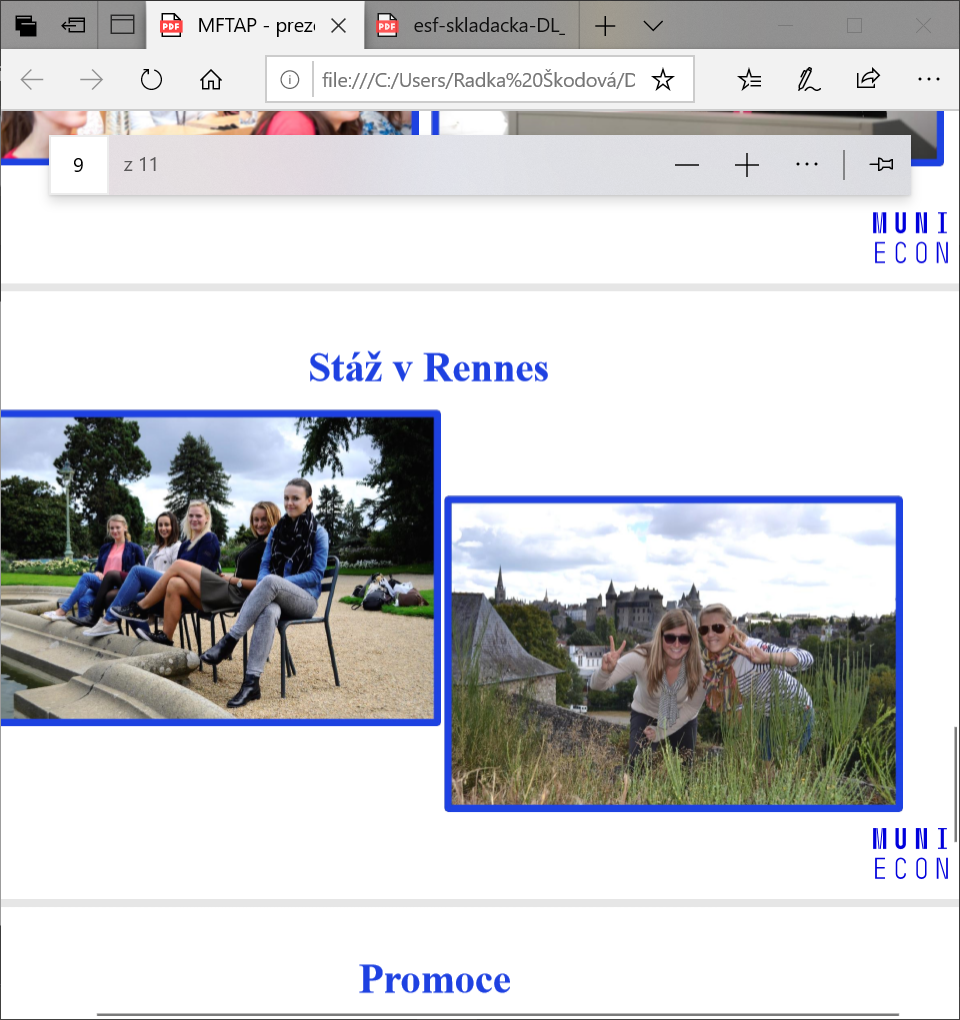 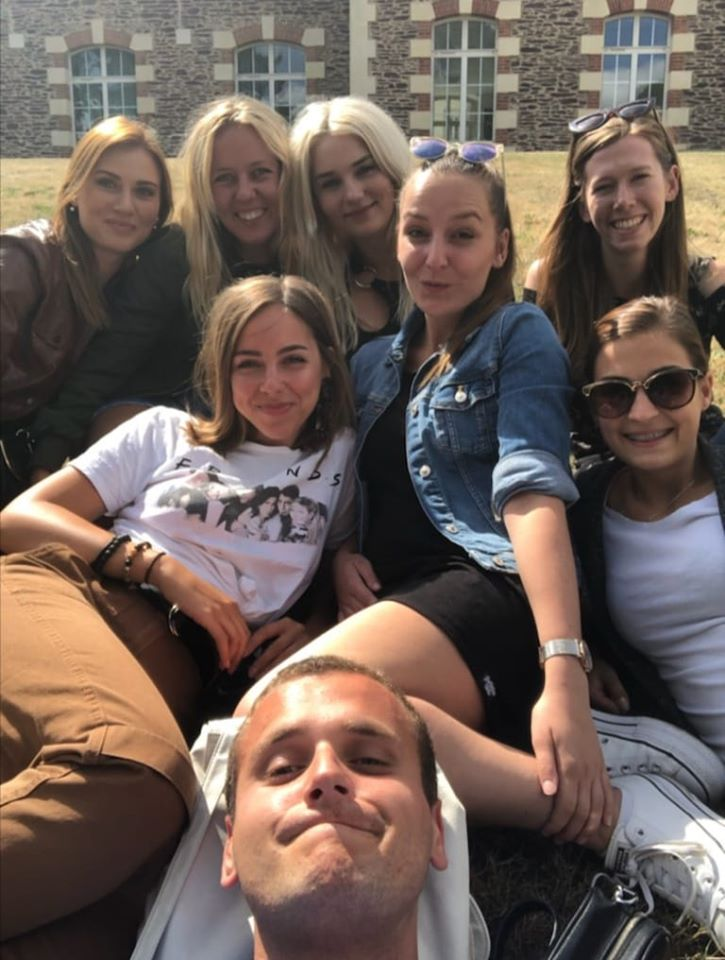 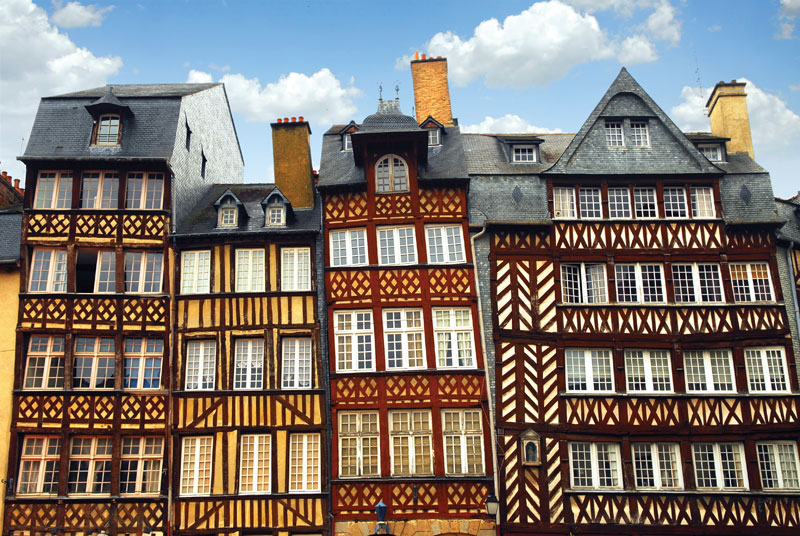 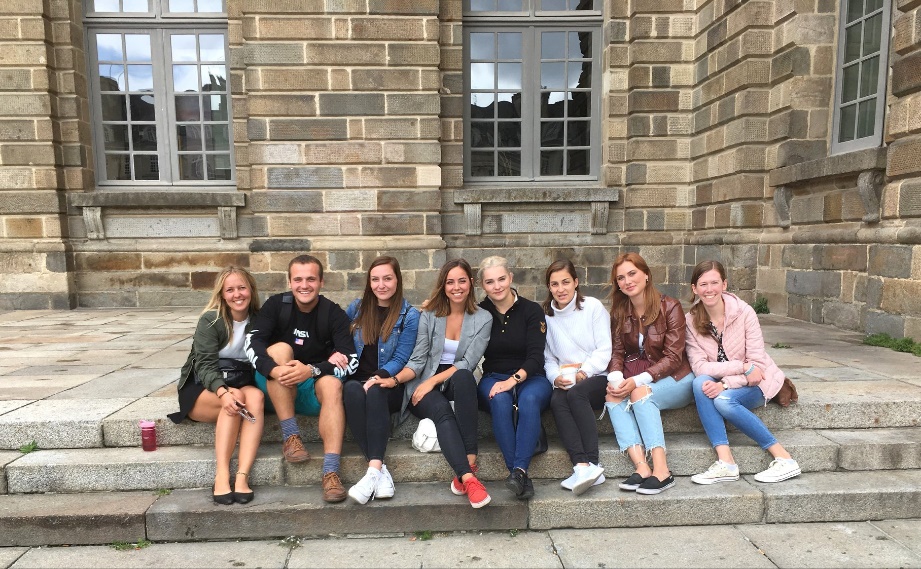 8
Francouzsko-české studium veřejné správy
Studijně-pracovní pobyt v Rennes
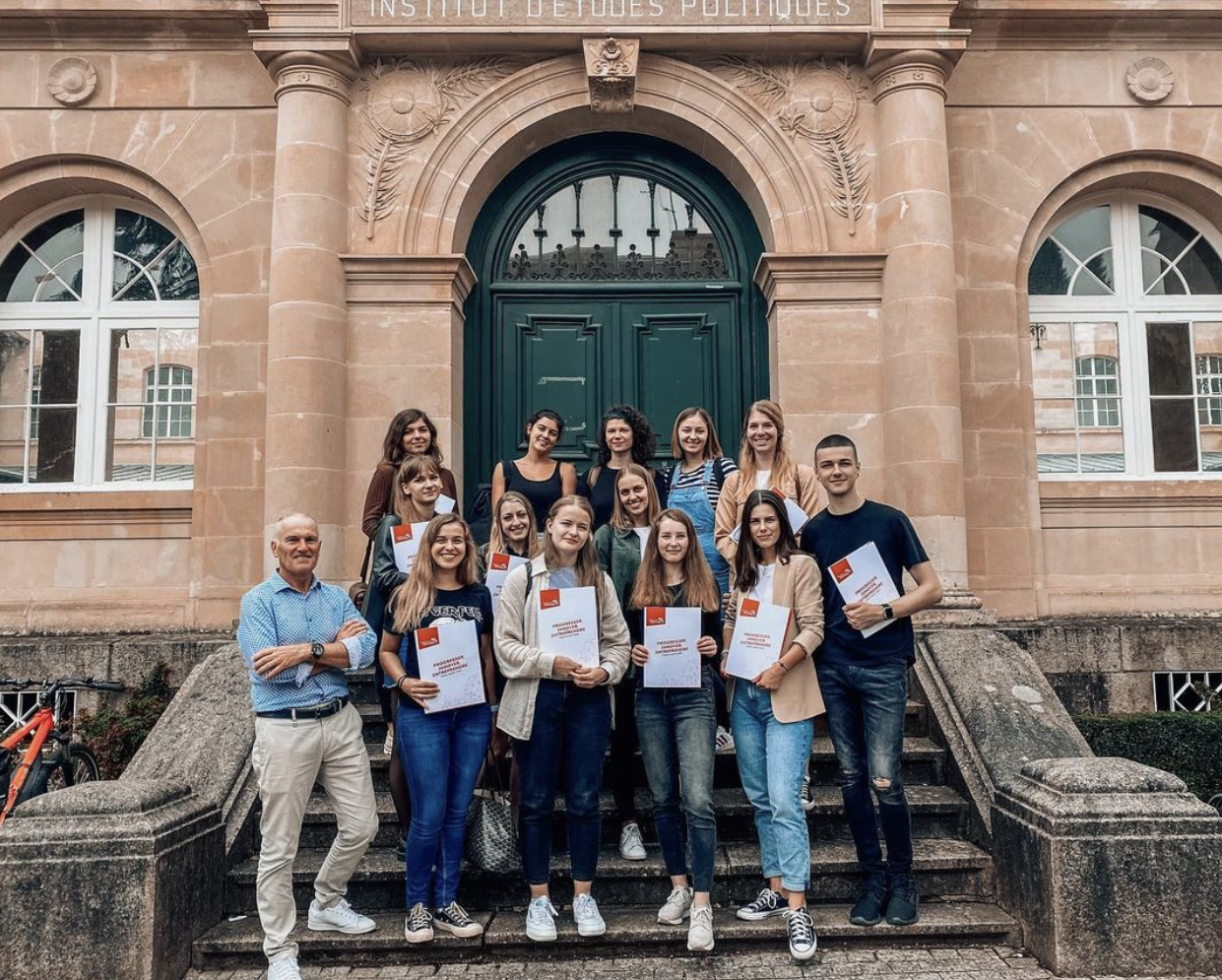 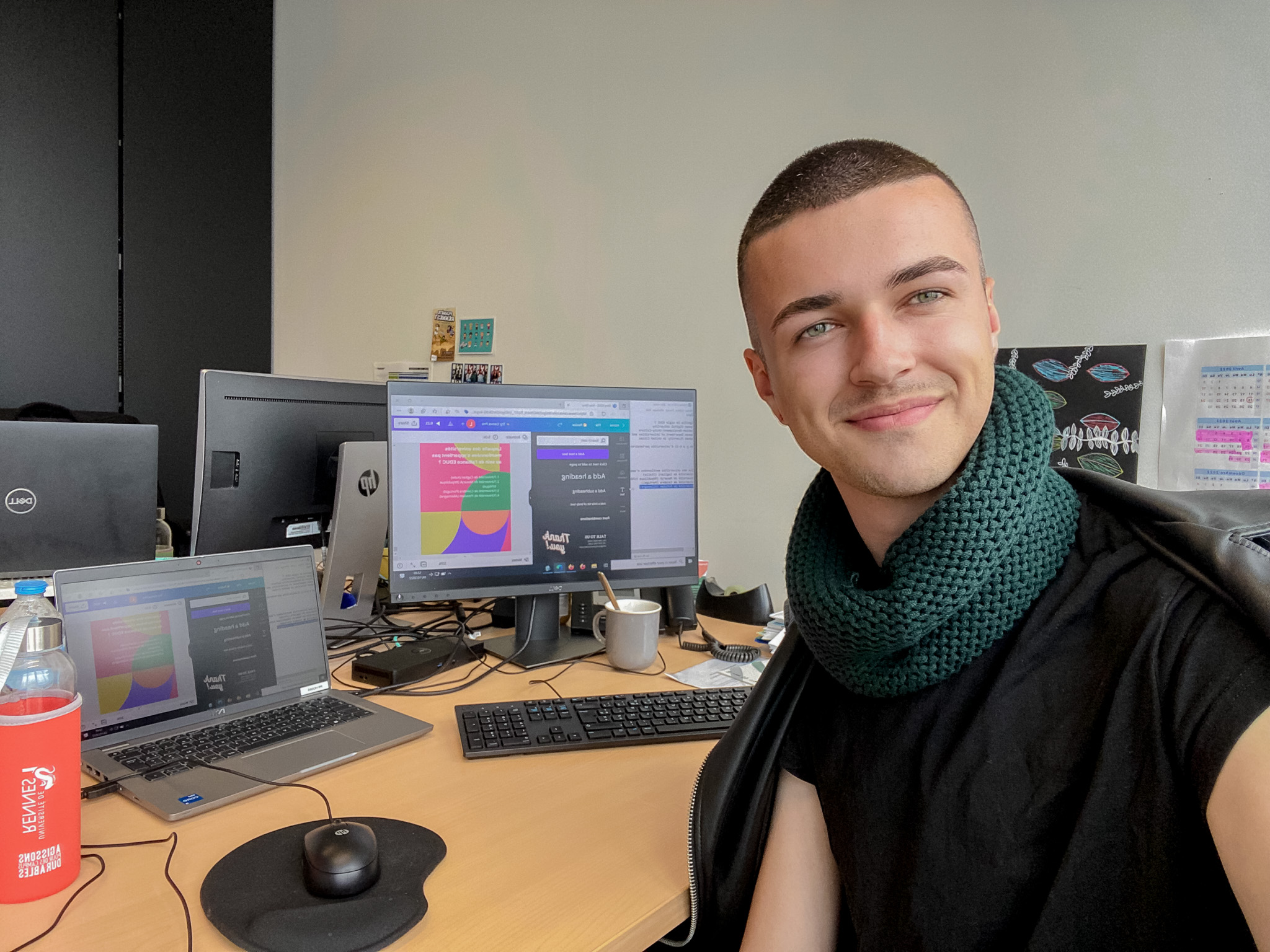 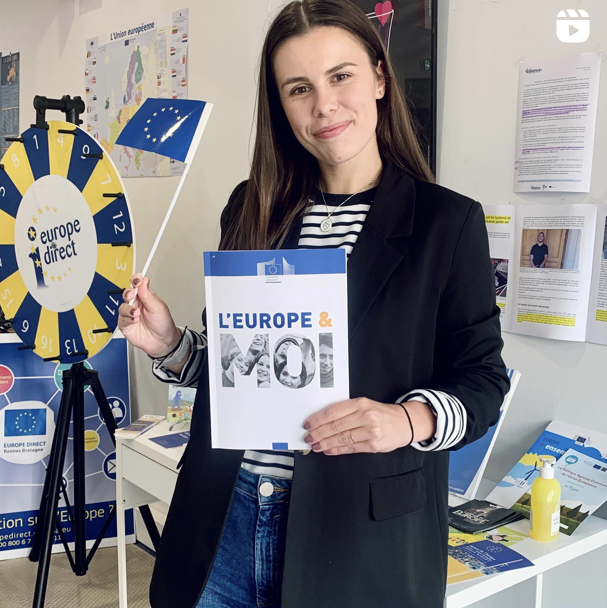 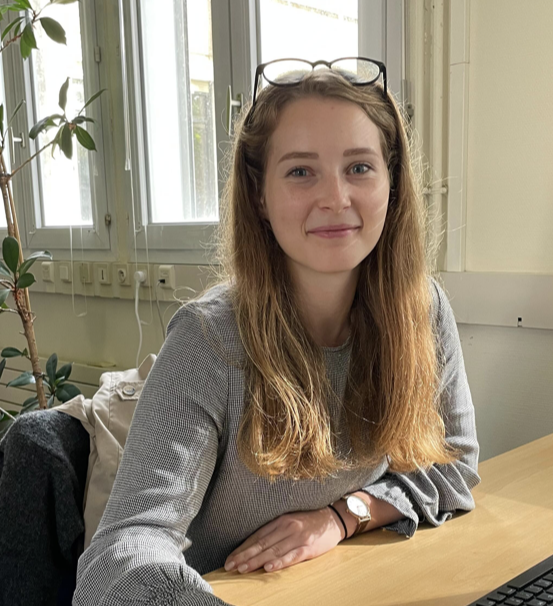 9
Francouzsko-české studium veřejné správy
Studijně-pracovní pobyt v Rennes
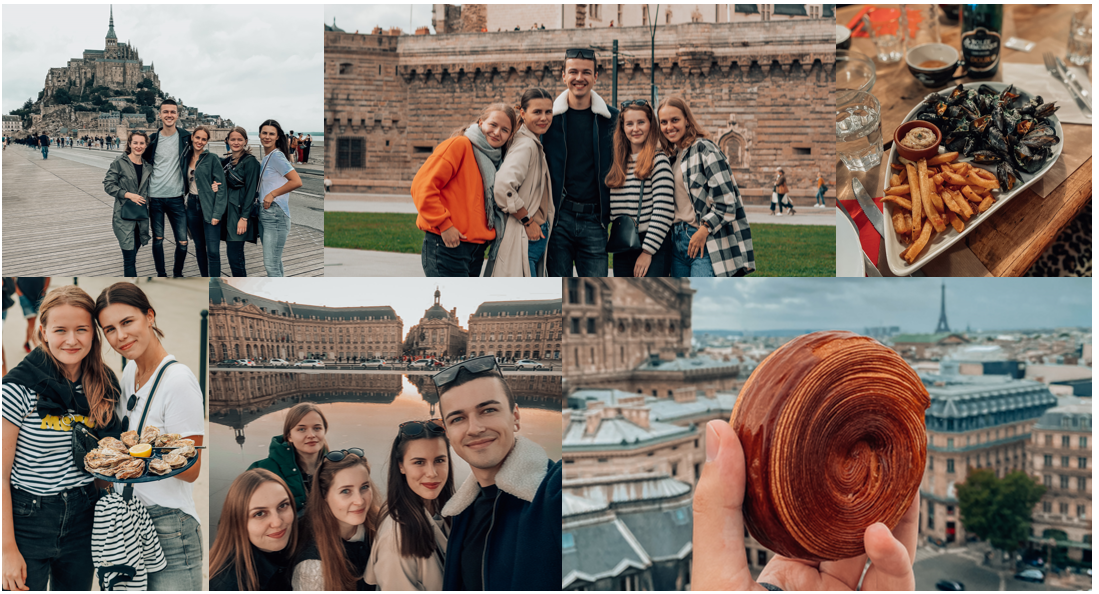 10
Francouzsko-české studium veřejné správy
Workshop Stáže očima studentů
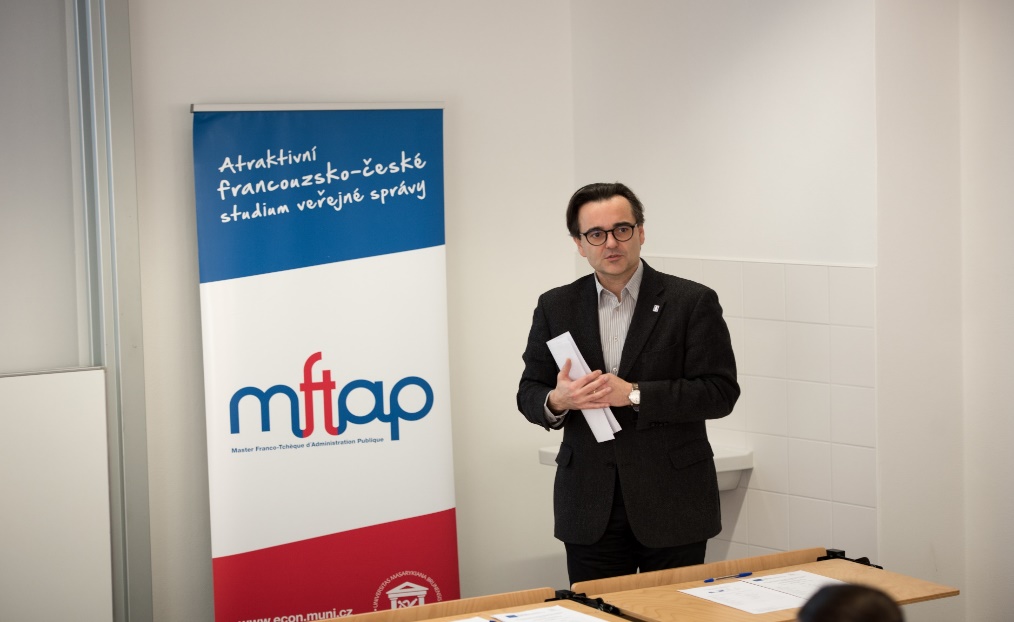 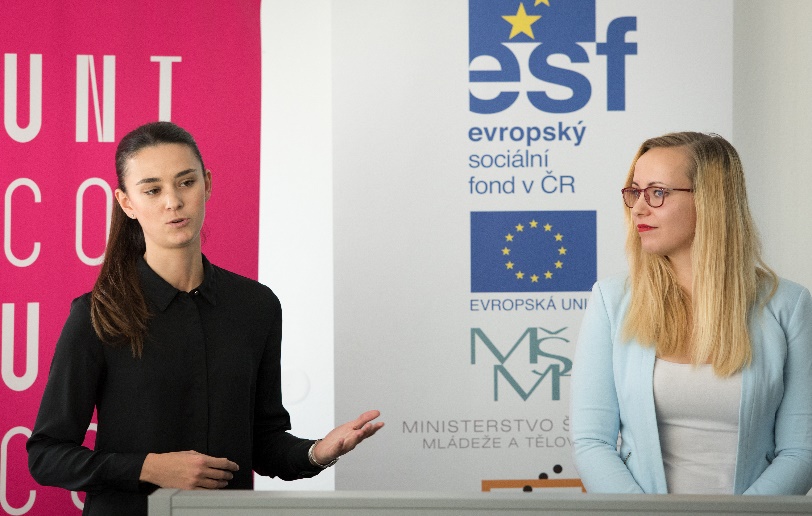 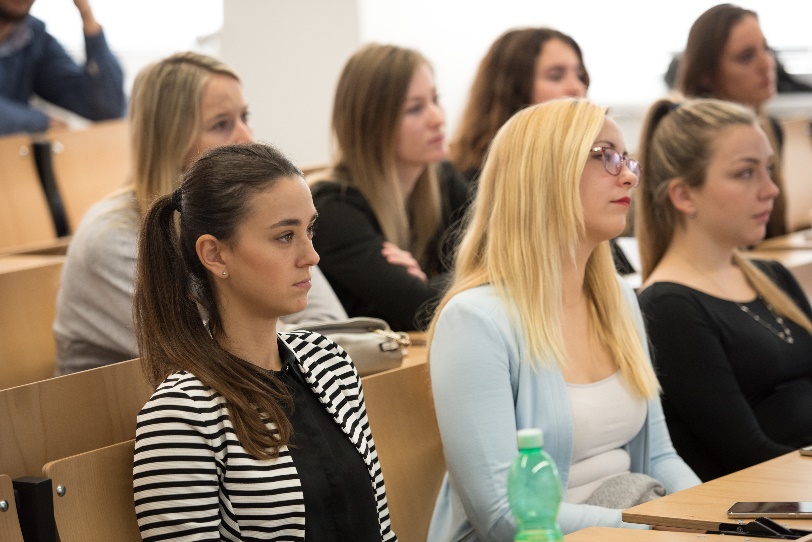 11
Francouzsko-české studium veřejné správy
Promoce
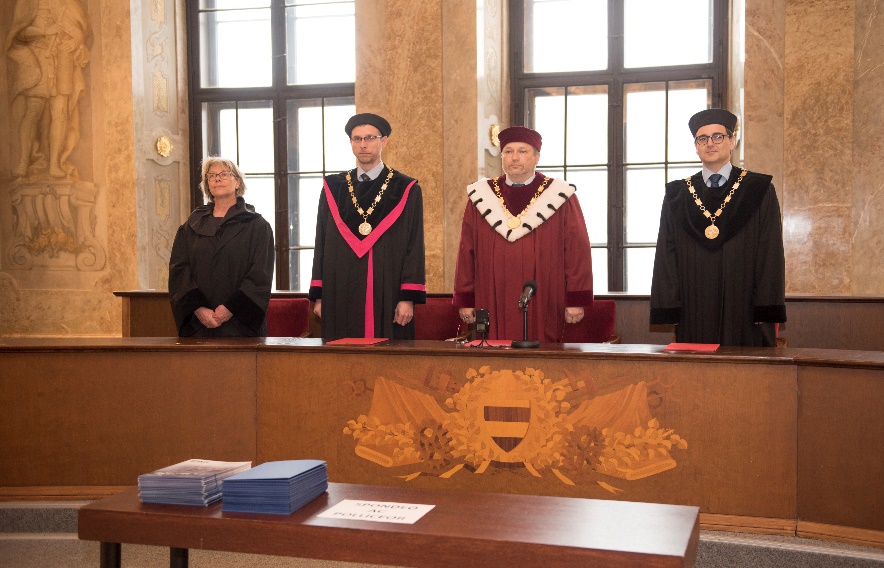 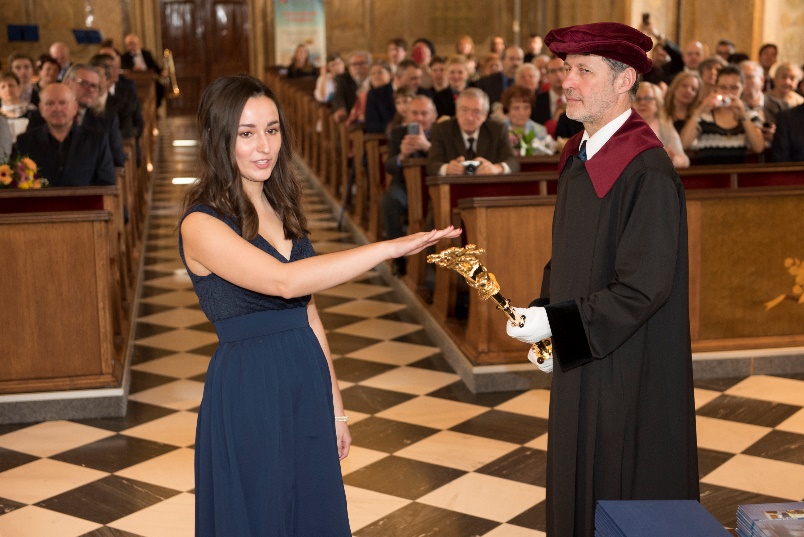 12
Francouzsko-české studium veřejné správy
Děkuji za pozornost!
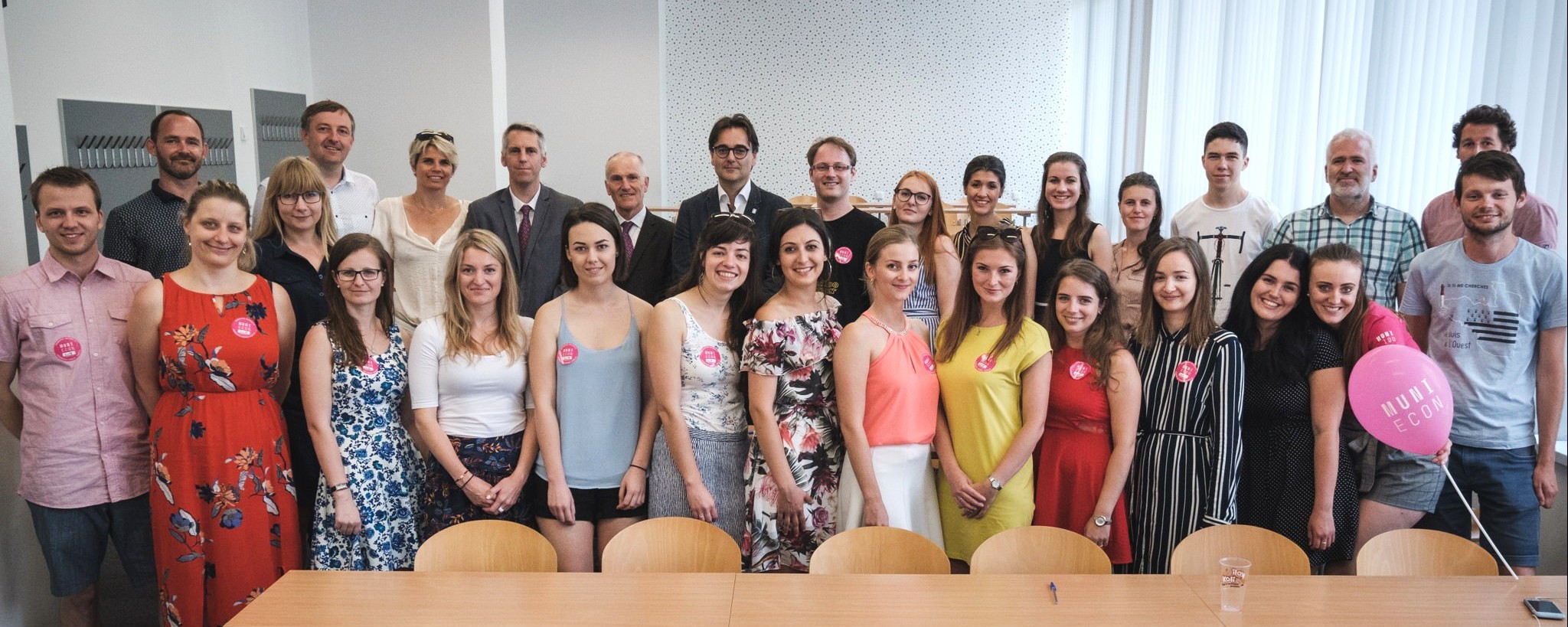 Studijní program s dlouholetou tradicí – Oslava 20. výročí MFTAP (15. června 2019)